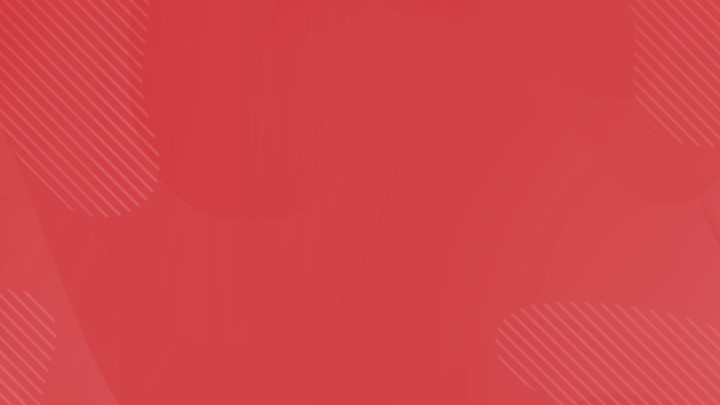 Slide section - title goes here
To be used in between sections to break presentation up and bring in more imagery
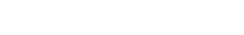 [Speaker Notes: Image section separator page with title (and optional intro text) – use which colour suits your image best (choice of white, black or grey)]
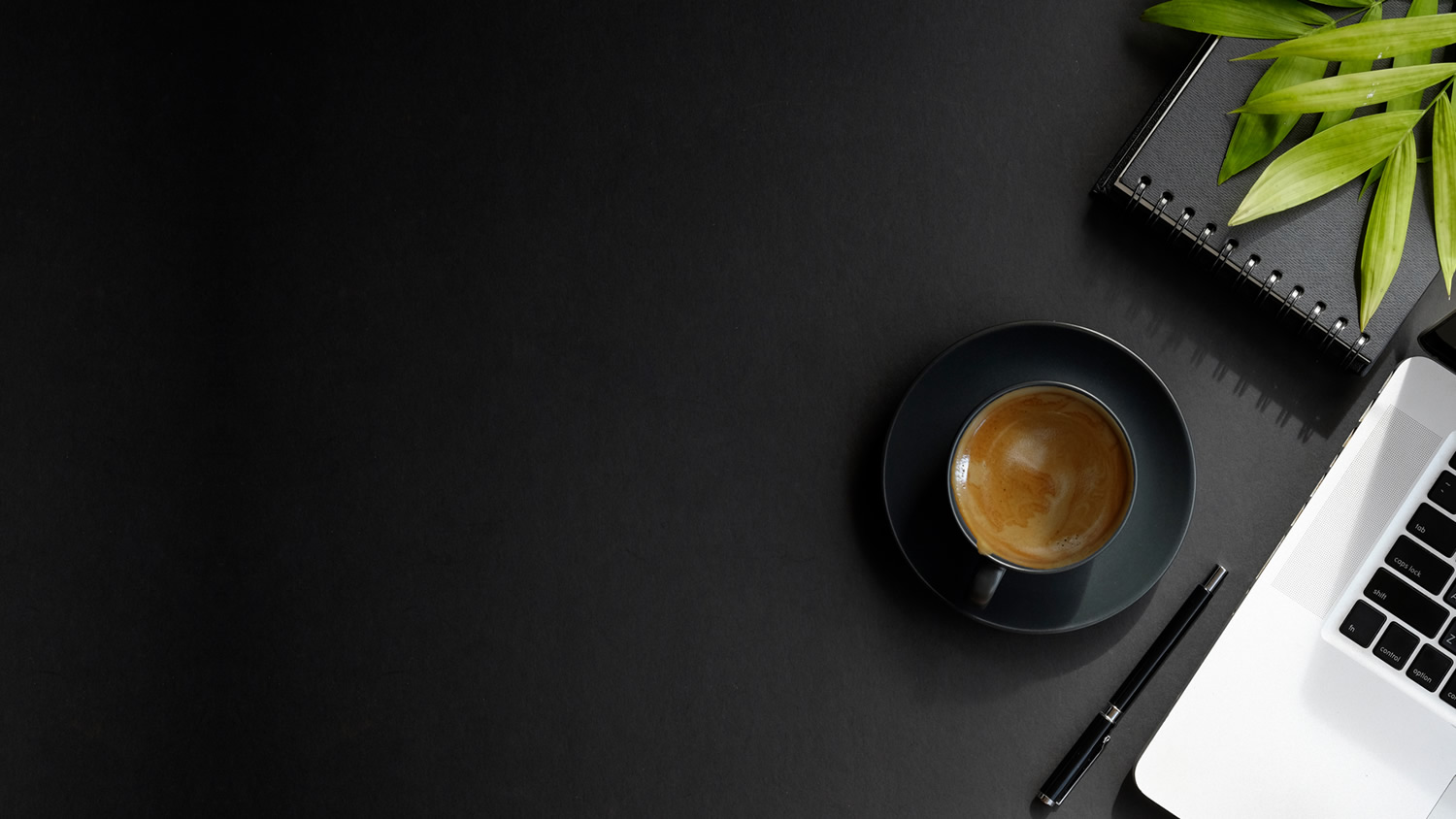 Slide section - title goes here
To be used in between sections to break presentation up and bring in more imagery
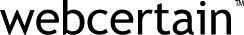 [Speaker Notes: Image section separator

Change the colour of this background image: right click on the image > Format Picture… > choose the picture icon (top right) > Recolor > choose from the options provided
 page with title (and optional intro text) – use which colour suits your image best (choice of white, black or grey)]
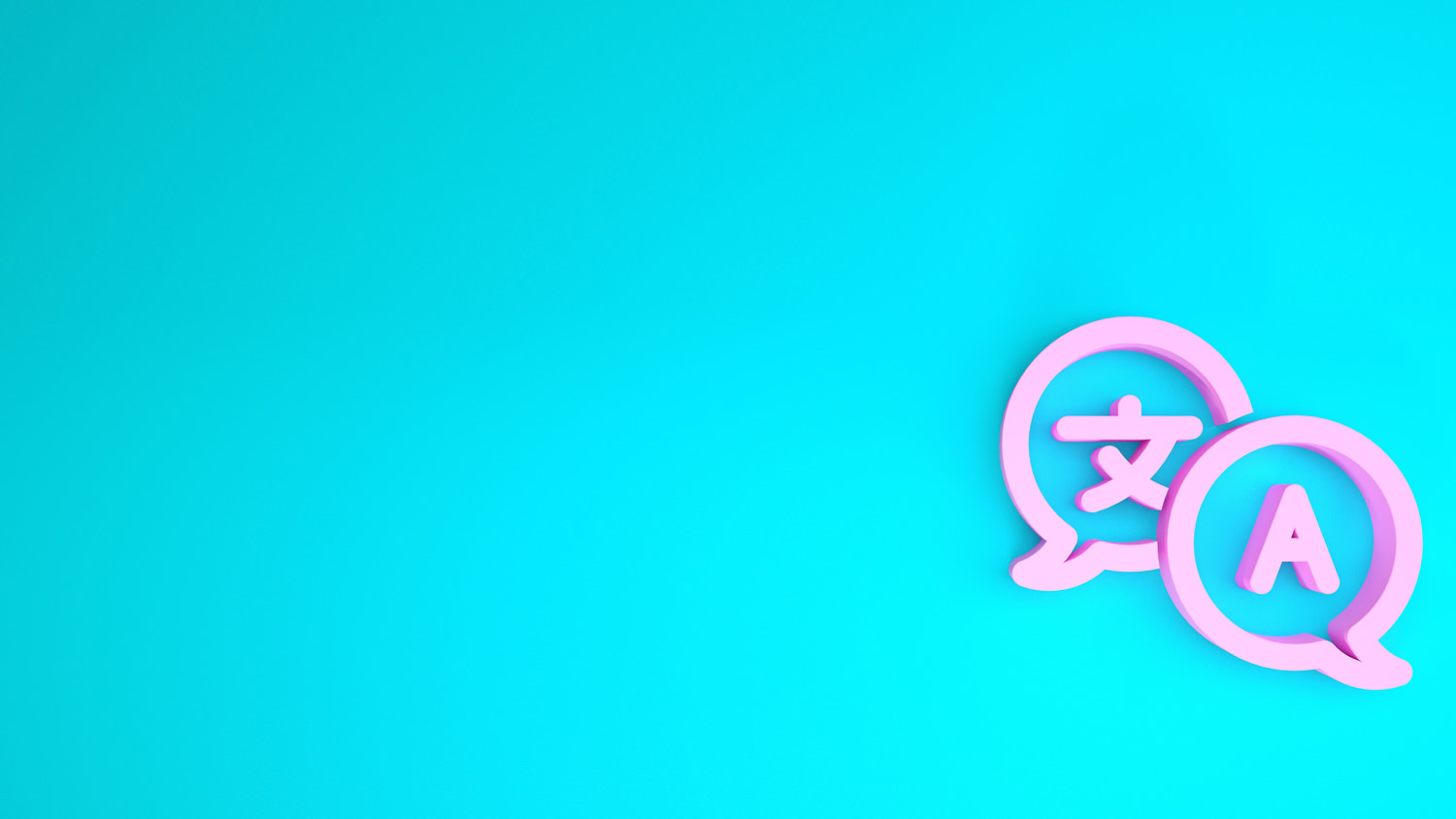 Slide section - title goes here
To be used in between sections to break presentation up and bring in more imagery
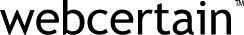 [Speaker Notes: Image section separator page with title (and optional intro text) – use which colour suits your image best (choice of white, black or grey)]
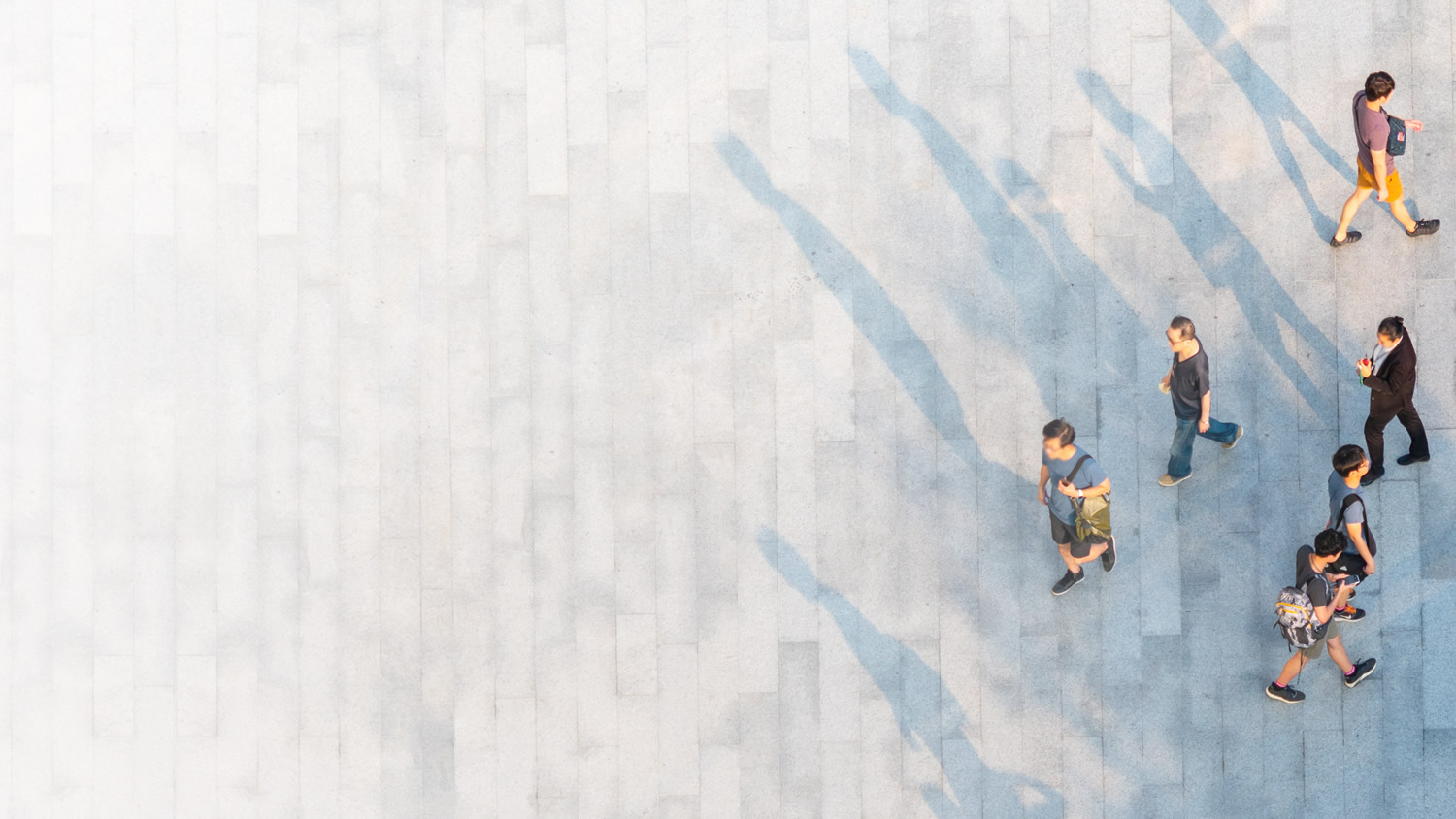 Slide section - title goes here
To be used in between sections to break presentation up and bring in more imagery
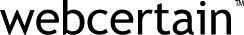 [Speaker Notes: Image section separator page with title (and optional intro text) – use which colour suits your image best (choice of white, black or grey)

Change the colour of this background image: right click on the image > Format Picture… > choose the picture icon (top right) > Recolor > choose from the options provided]